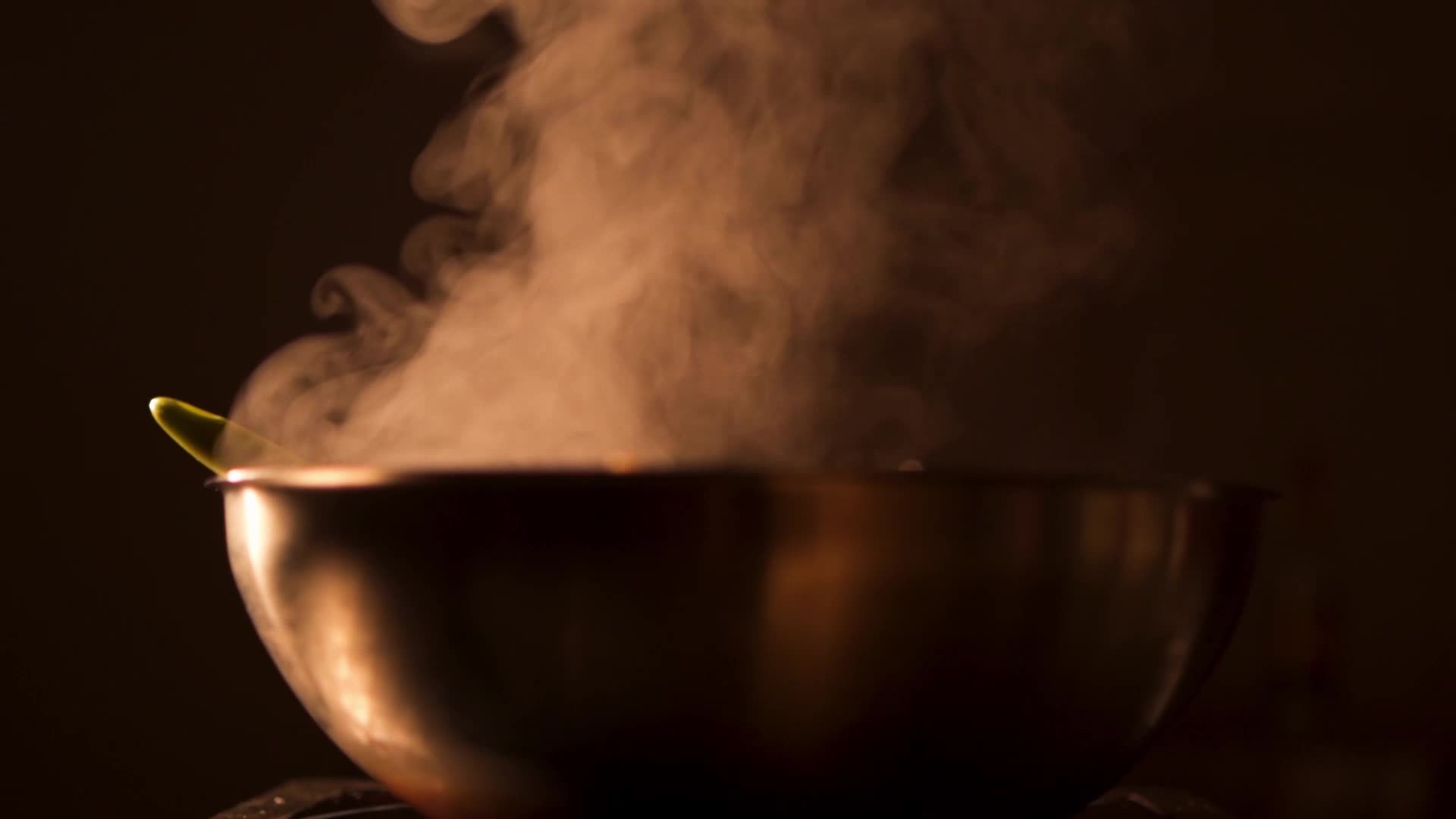 Unleashing the Power of Youth-led Change in Clean Cooking
Youth Energy Summit | Nairobi
22 June 2023
1
Household air pollution kills more than 237,000 children annually
2
244 million children & youth are out of school
Clean Cooking is a Youth Issue
3
Over 80% of displaced people use firewood & charcoal for cooking
4
70 million young people are unemployed
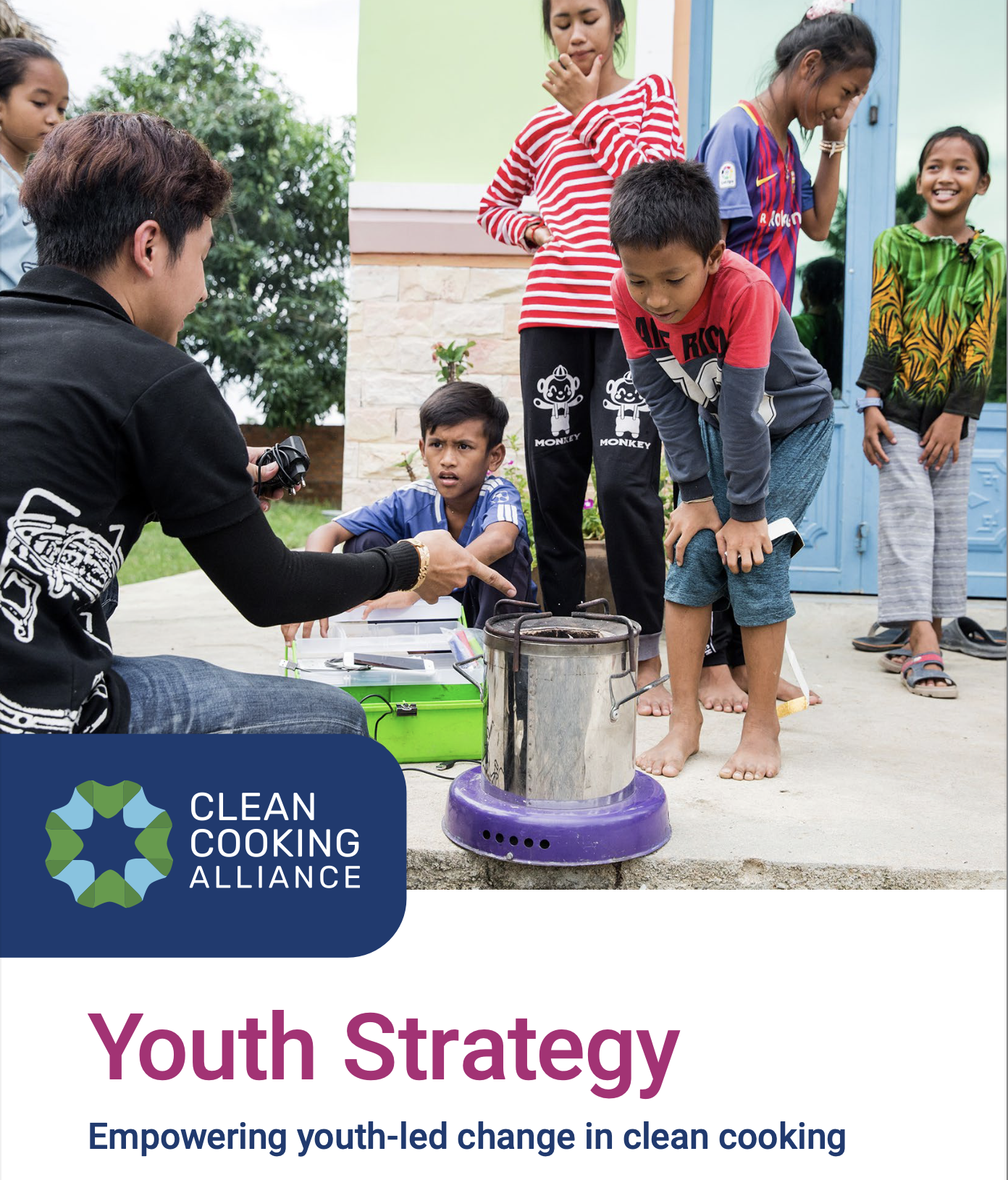 CCA Youth Strategy
Empowering Youth-led Change in Clean Cooking
OFFICIAL LAUNCH
CCA’s Youth Strategy
CCA’s Youth Strategy covers three key fundamental aspects of youth engagement in clean cooking:
Empowerment
Action
Awareness
Elevate & engage youth voices as critical stakeholders in the ecosystem
Support capacity building to equip youth with relevant knowledge & skills
Work with youth & partners to develop & support awareness-raising resources & activities
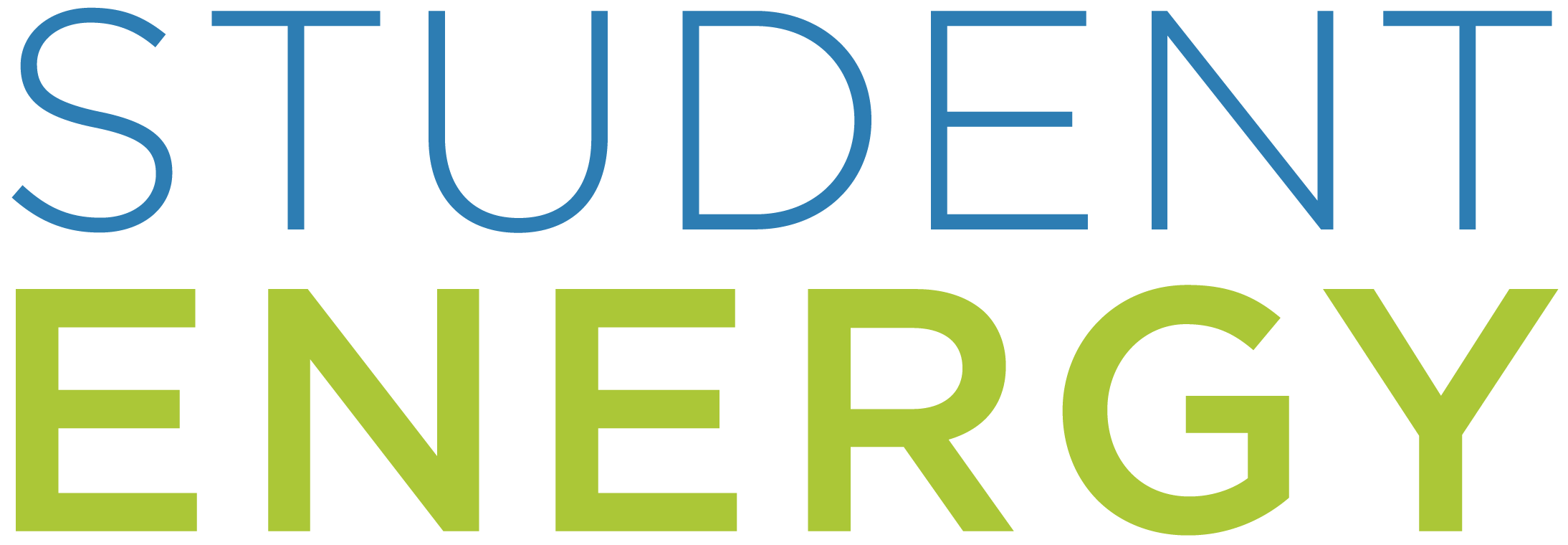 Youth Accelerator in Clean Cooking
Student Energy & Clean Cooking Alliance
Announcement & Call for Funders
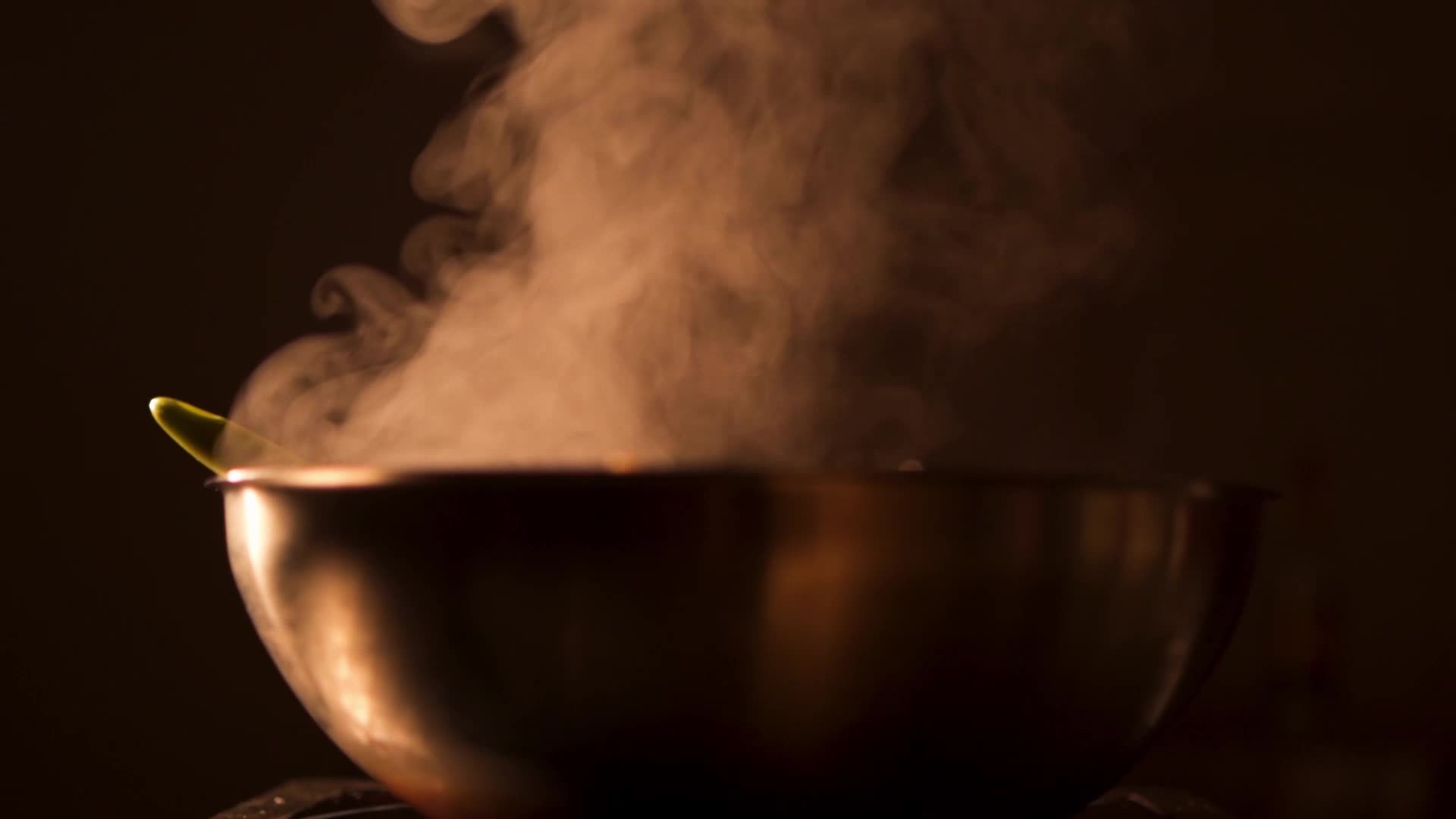 Unleashing the Power of Youth-led Change in Clean Cooking
Youth Energy Summit | Nairobi
22 June 2023
Audience Poll Question #1
Why is clean cooking essential?
Mitigates climate change
Empowers women & girls 
Reduces exposure to harmful smoke
Enables youth to improve their quality of life
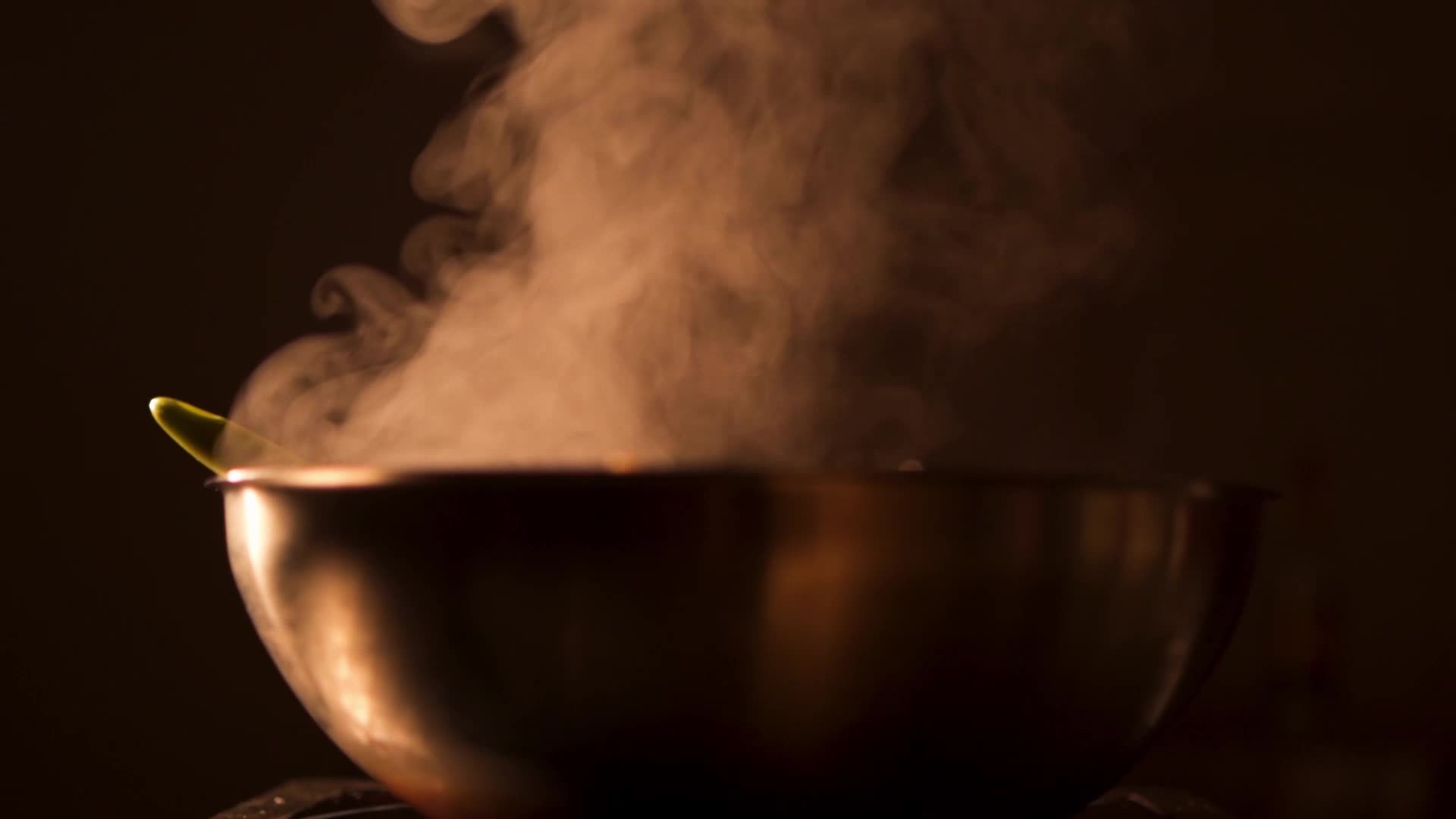 Unleashing the Power of Youth-led Change in Clean Cooking
Youth Energy Summit | Nairobi
22 June 2023
Audience Poll Question #2
What is needed for youth to lead in clean cooking?
Increased awareness
Education & skill-training opportunities 
Inclusive platforms to voice their needs
Mentorship & funding opportunities
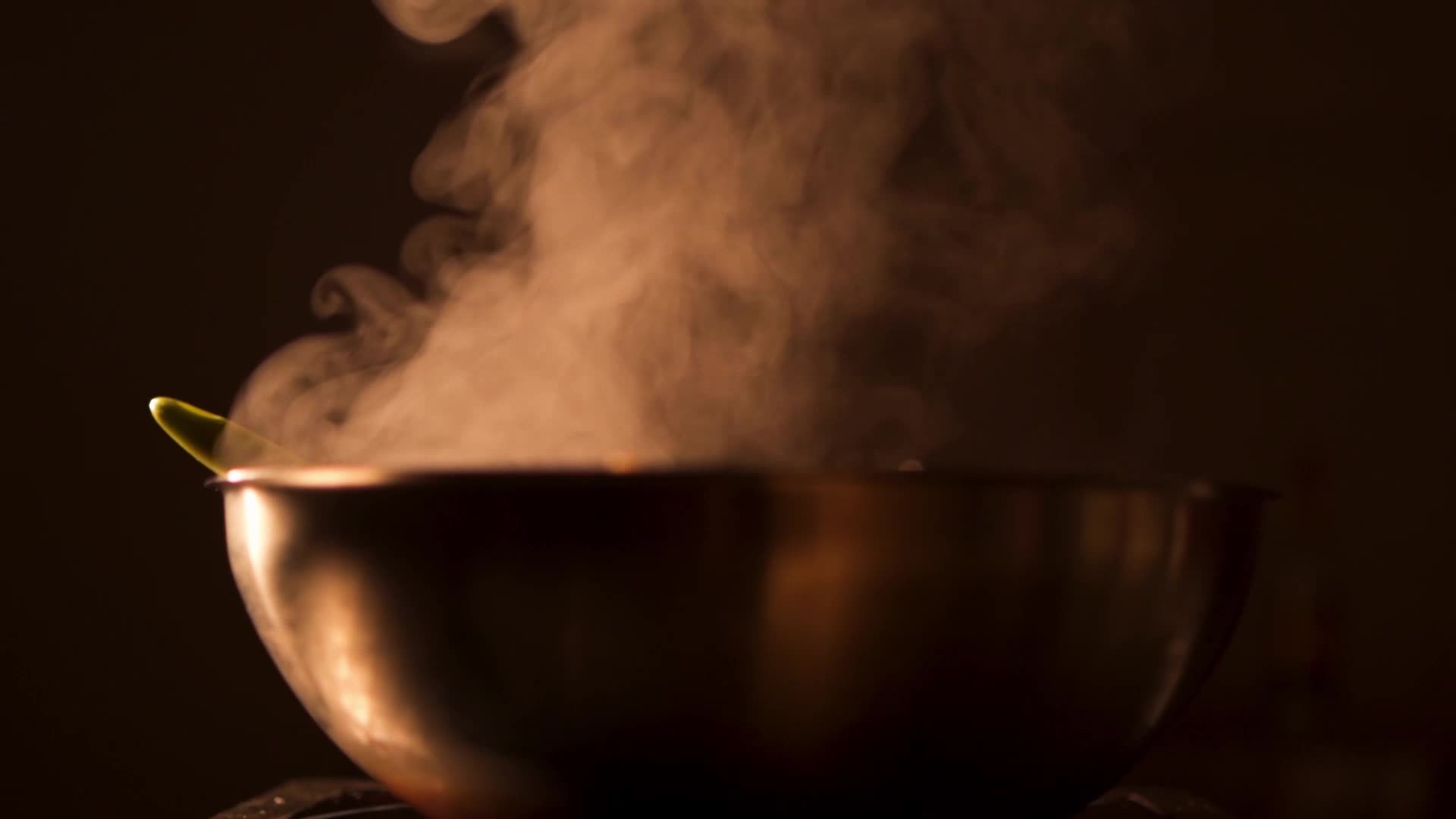 Unleashing the Power of Youth-led Change in Clean Cooking
Youth Energy Summit | Nairobi
22 June 2023
Thank you!
Scan to download CCA's Youth Strategy and read more about the Youth Accelerator!
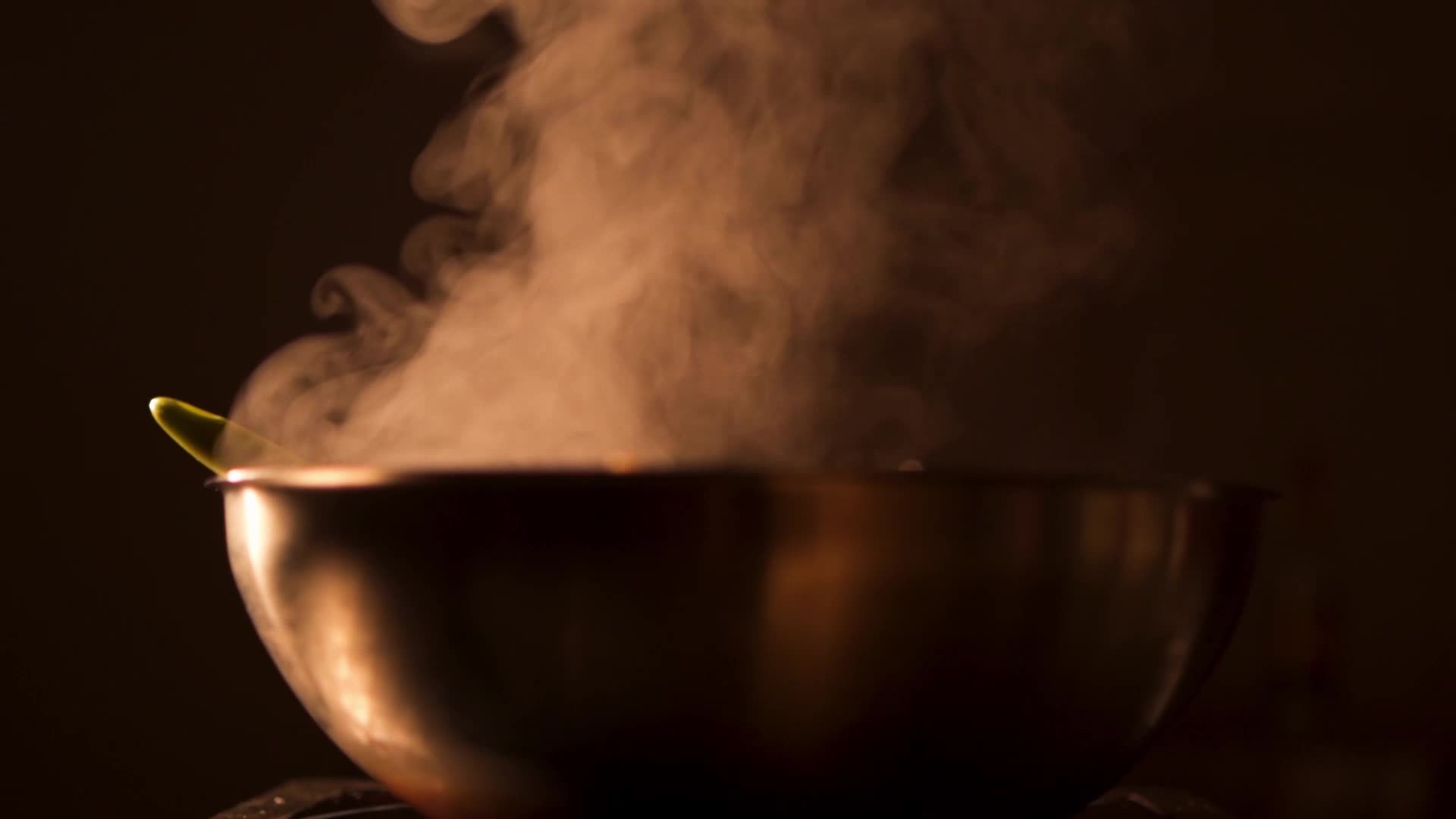 Unleashing the Power of Youth-led Change in Clean Cooking
Youth Energy Summit | Nairobi
22 June 2023